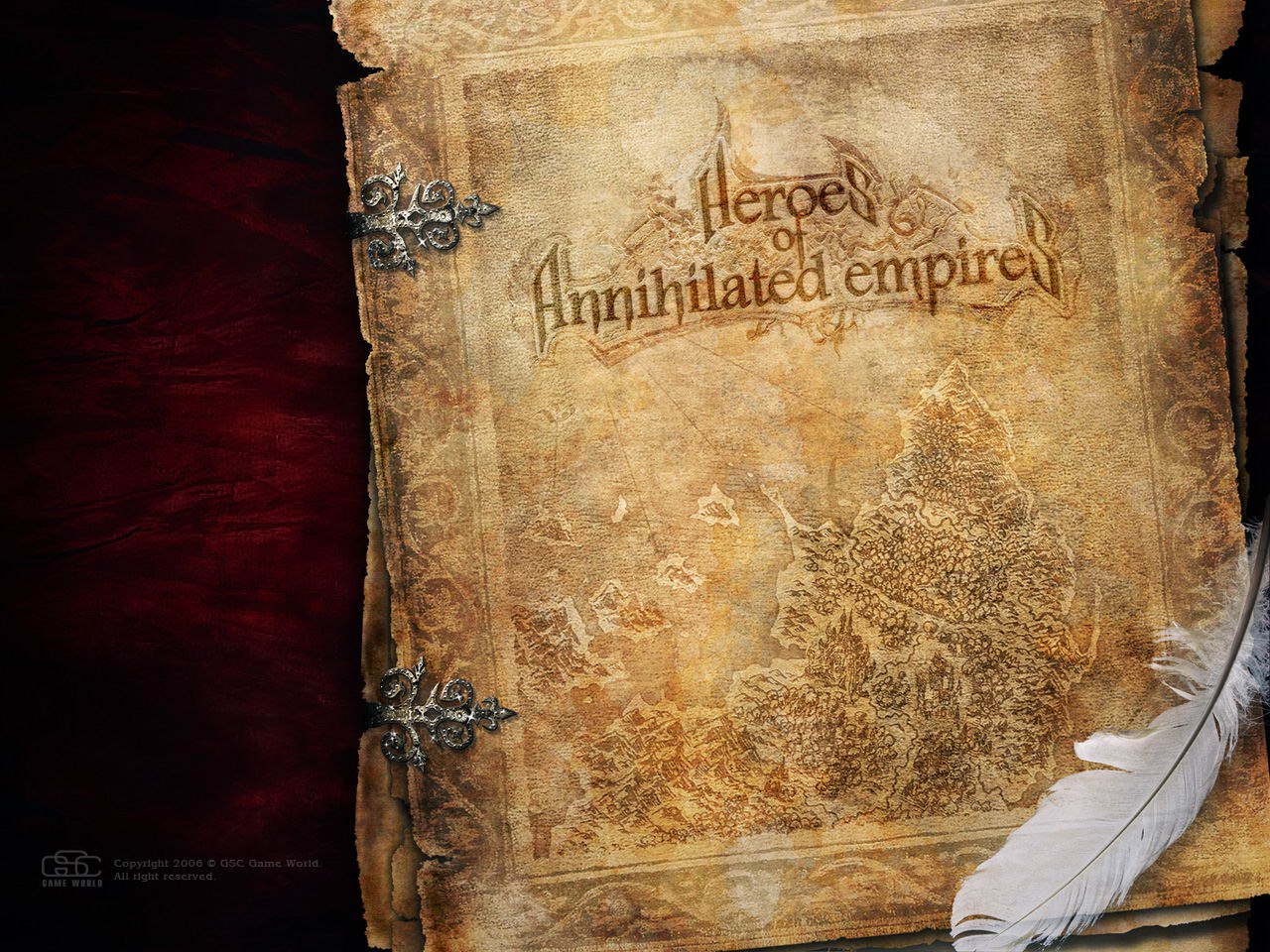 Titre de l’ouvrage
Ecrit ici le titre de ton livre
Auteur 
Ecris ici le nom de ton personnage
Index
Chapitre 1			A la découverte des Indes


Chapitre 2			Une étrange civilisation… 


Chapitre 3			Pour tout l’or du nouveau monde


Chapitre 4			Empire et Fortune
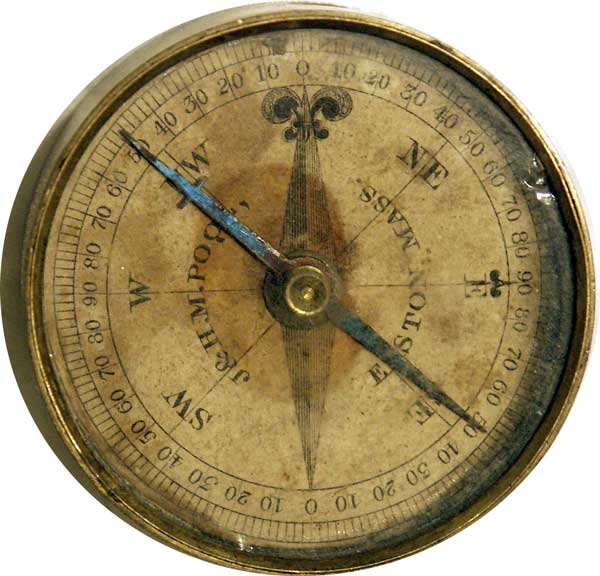 Avant-propos
Place ci-dessous la carte de ton personnage : supprime les autres. Si tu le souhaites, tu peux agrandir ses dimensions et insérer d’autres documents .
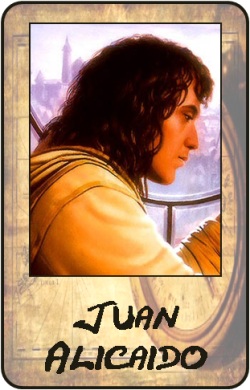 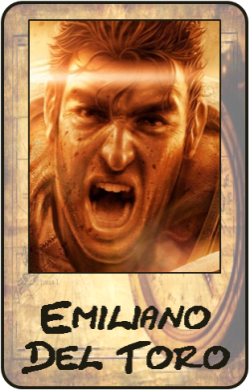 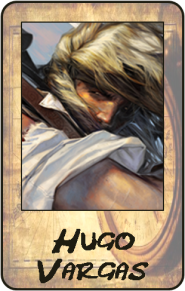 Présente ici ton personnage (qui es-tu ? D’où viens-tu ?) ainsi que les grandes lignes de ton aventure.
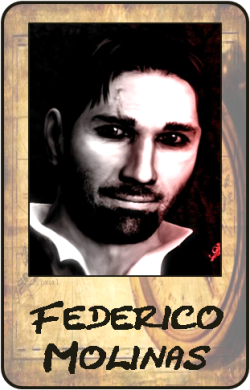 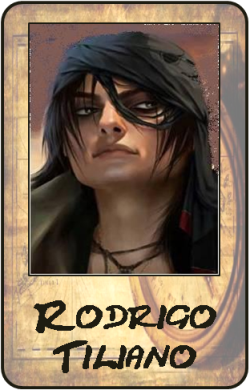 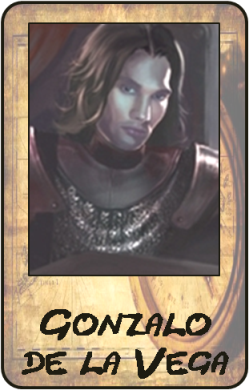 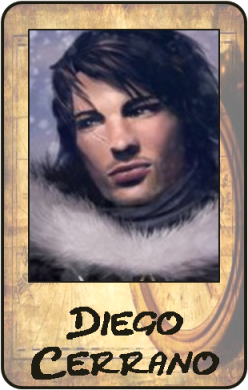 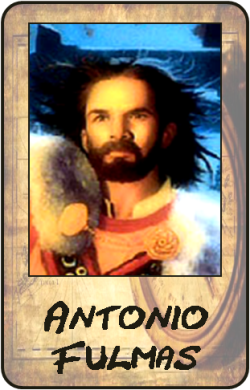 Chapitre 1 : à la découverte des Indes
Recopie ici le récit de  de
l’acte 1 en respectant les 
paragraphes
Recopie ici le récit de l’acte 1 en respectant les paragraphes
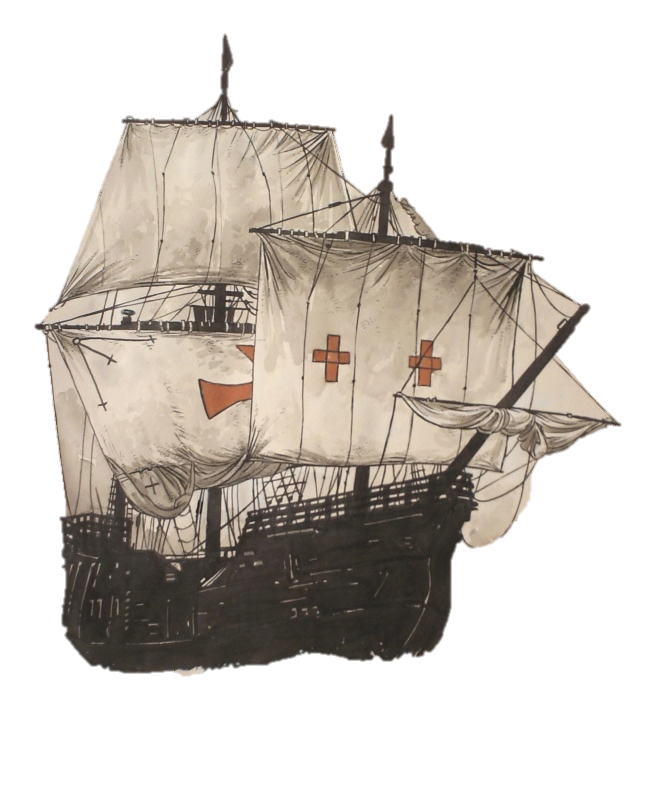 Recopie ici le récit de l’acte 1 en respectant les paragraphes. Duplique cette page en cas de besoin…
Recopie ici le récit de  de
l’acte 1 en respectant les 
paragraphes. Duplique cette page 
en cas de besoin…
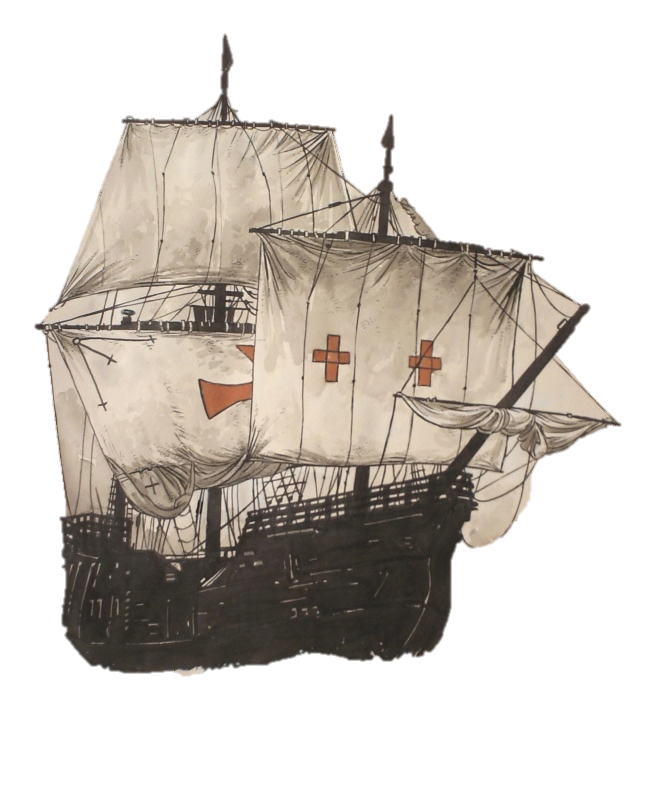 Chapitre 2 : Une étrange civilisation…
Recopie ici le récit de  de
l’acte 2 en respectant les 
paragraphes
Recopie ici le récit de l’acte 2 en respectant les paragraphes
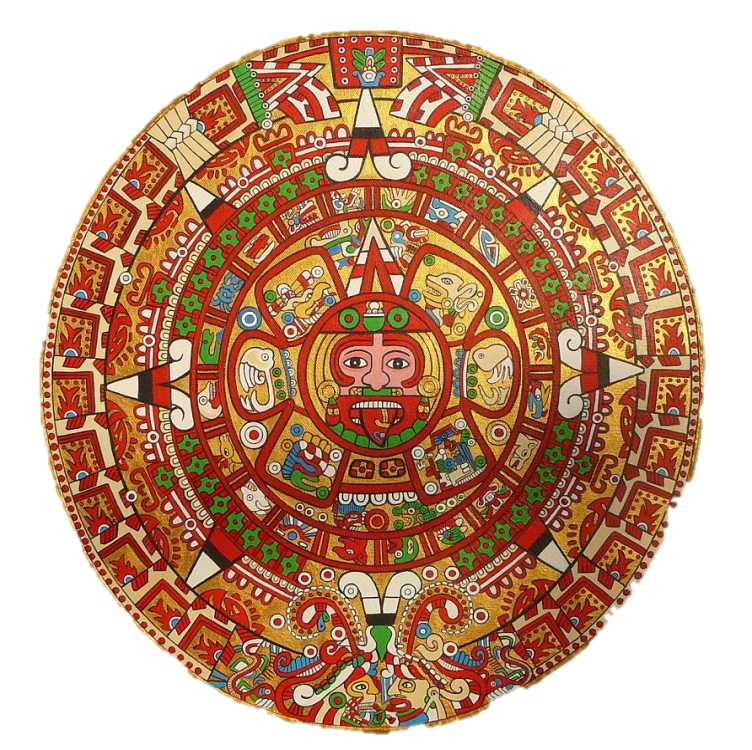 Recopie ici le récit de l’acte 2 en respectant les paragraphes. Duplique cette page en cas de besoin…
Recopie ici le récit de  de
l’acte 2 en respectant les 
paragraphes. Duplique cette page 
en cas de besoin…
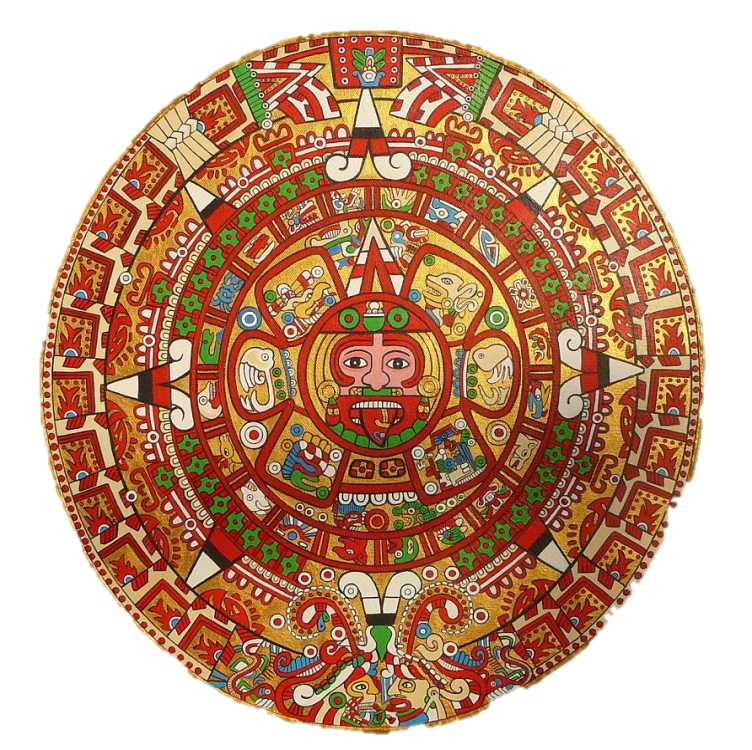 Chapitre 3 : Pour tout l’or du Nouveau Monde…
Recopie ici le récit de  de
l’acte 3 en respectant les 
paragraphes
Recopie ici le récit de l’acte 3 en respectant les paragraphes
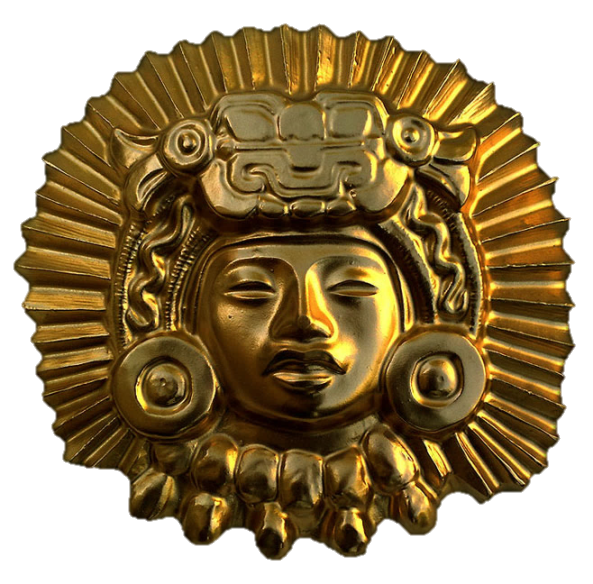 Recopie ici le récit de l’acte 3 en respectant les paragraphes. Duplique cette page en cas de besoin…
Recopie ici le récit de  de
l’acte 3 en respectant les 
paragraphes. Duplique cette page 
en cas de besoin…
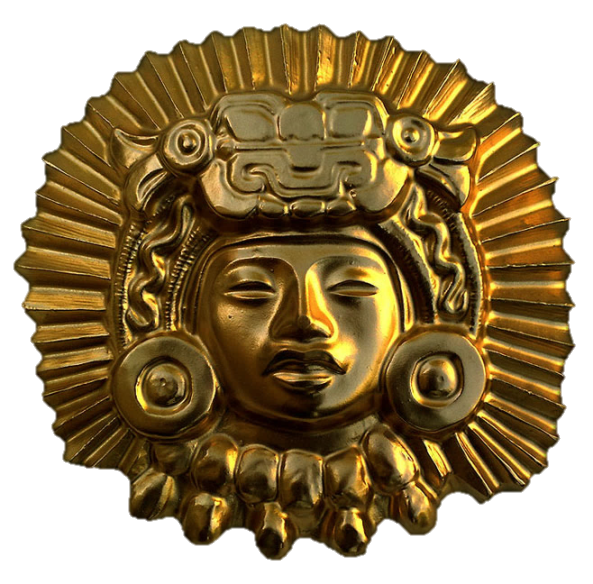 Chapitre 4 : Empire et 
fortune
Recopie ici le récit de  de
l’acte 4 en respectant les 
paragraphes
Recopie ici le récit de l’acte 4 en respectant les paragraphes
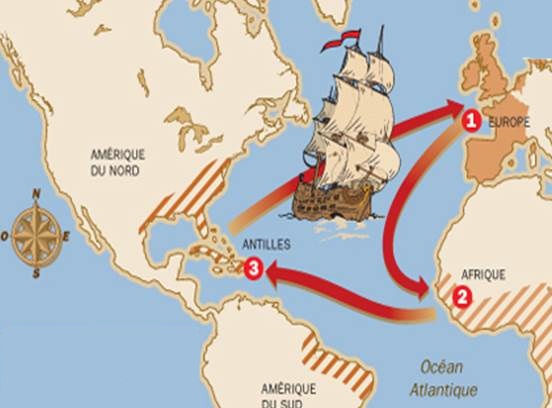 Recopie ici le récit de l’acte 4 en respectant les paragraphes. Duplique cette page en cas de besoin…
Recopie ici le récit de  de
l’acte 4 en respectant les 
paragraphes. Duplique cette page 
en cas de besoin…
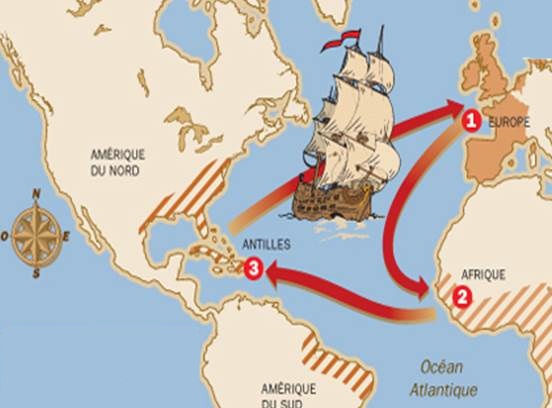 Carte – Titre (donne un titre à ta carte)
Scanne ici la carte de ton périple avec sa légende
Epilogue- Conclusion
Il serait intéressant terminer 
l’ouvrage en mentionnant un sage conseil à l’attention de tes lecteurs 
(descendants et générations futures)
Dresse ici un bilan de ton aventure
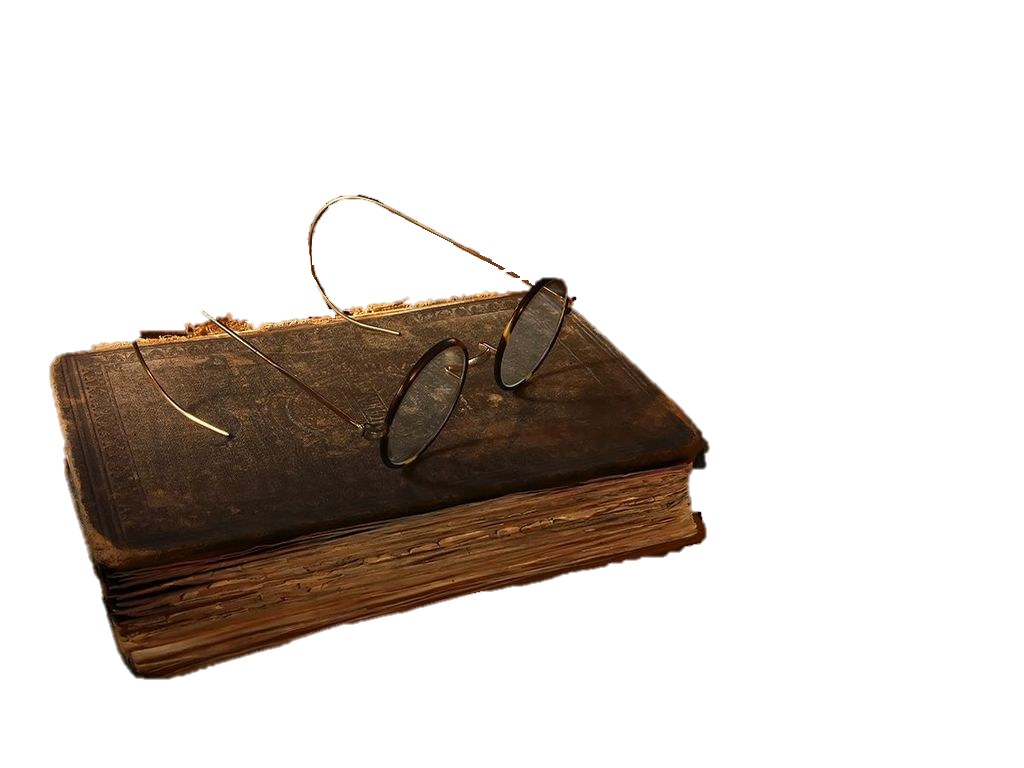